Editing the Inaccessible: Creating Equitable Programming for Trainers of New Hampshire’s Multi-Tiered System of Support
Erin Wardrop, BSW | Social Work
NH-ME LEND, Institute on Disability, University of New Hampshire
MTSS-B
Description of Project Activities
Conclusions and Next Steps
Multi-Tiered System of Support for Behavioral Health and Wellness (MTSS-B) is a data driven, tiered framework to address students’ behavioral needs
Three focus areas: 
Primary prevention: School-wide supports to address the needs of all students 
Secondary Prevention: Targeted, function-based intervention aimed to reduce challenging issues within academic and social behaviors
Tertiary prevention: Intensive, individualized supports for students with significant emotional or behavioral challenges
Continue accessibility audits with other materials
Utilize screen reader to access documents and Powerpoints
Extend strategies into future professional work
Incorporate lessons of accessibility into teaching resources/programs
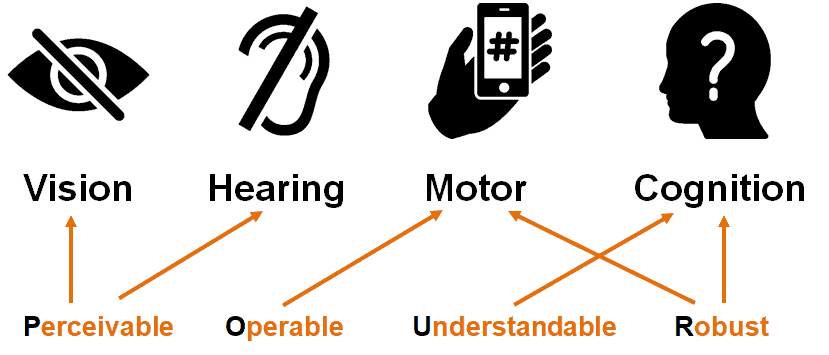 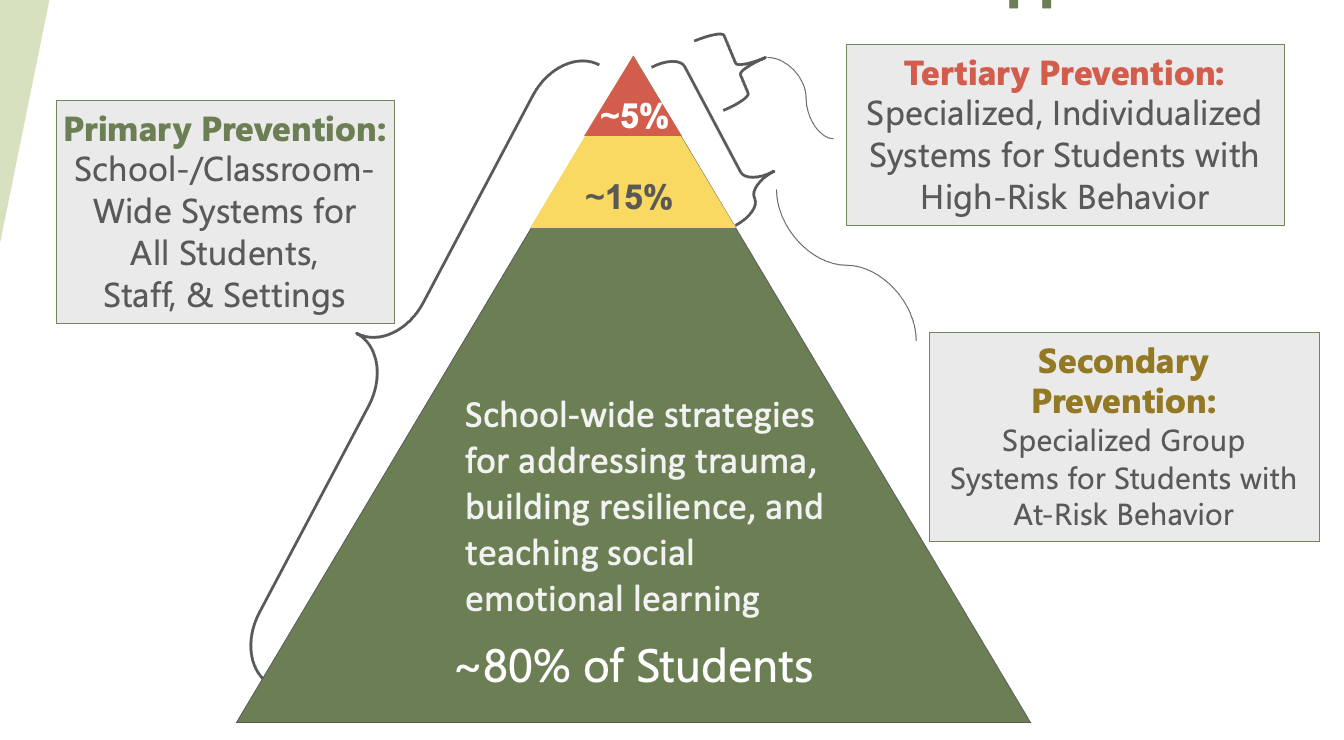 Lessons Learned
“Accessibility cannot be an afterthought,”

(Youngblood, Tirumala, and Galvez, 2017, p. 342).
Accessibility
Accessibility Example
Weak Contrast and Small, Unique Fonts are Difficult to Read



INACCESSIBLE
Strong Contrast and Larger, Universal Fonts Make Things Easier to View


ACCESSIBLE
References
Lazar, J., Olelere, A., and Wentz, B. (2012). Investigating the accessibility and usability of job application websites for blind users. Journal of Usability Studies, 7(2), 68-87.
Youngblood, N. E., Tirumala, L. N., and Galvez, R. A. (2017). Accessible media: The need to prepare students for creating accessible content. Journalism & Mass Communication Educator, 73(3), 334-345.
“It is not enough to simply assume such usability based on automated accessibility evaluations,” 
(Lazar, Olalere, and Wentz, 2012, p. 84).